Experiências de conhecimento e ecologia dos saberes I
AULA 2
ROSANA PAULINO
ROSANA PAULINO
ROSANA PAULINO
Rosana Paulino
Rosana Paulino
ArteBrasileirosRosana Paulino
“Naturalmente fui me interessando pela ideia da visualidade e da visibilidade negra, da representação, em especial pela fotografia. E aí entra também a documentação dos artistas viajantes, por exemplo. Minha série ¿História Natural?, por exemplo, o nome já diz tudo. Nada menos natural do que a classificação do outro, dos seres, da fauna e flora. A gente tem que olhar para essa construção que foi feita e que inclusive ainda é usada para justificar uma falsa inferioridade da população negra. E não temos como pensar o país sem levar isso em conta, varrendo para debaixo do tapete.”
Uma ecologia decolonialMalcom Ferdinand
https://www.tiktok.com/@ubueditora/video/7094723388693859589
“(...) - pensar a tempestade ecológica à luz da dupla fratura colonial e ambiental (a arca de Noé), a partir do porão da modernidade (o navio negreiro) e rumo ao horizonte de um mundo (o navio mundo) – (...)” – p.41.
“Proponho pensar a ecologia à luz de um NAVIO-MUNDO que faz do encontro com o outro seu horizonte”.
“É esse encontro entre a questão ambiental e a colonial, sempre evitado, que Malcom Ferdinand chama, em seu livro, de a dupla fratura da modernidade. Essa fratura resulta, por um lado, em uma ecologia e uma forma de lidar com as questões ambientais que não levam em conta as consequências do colonialismo e da escravidão, tampouco o racismo e a misoginia que persistem; e, por outro, a desatenção dos movimentos sociais e antirracistas com os temas ambientais. Uma fratura ambiental e uma fratura colonial, uma dupla fratura que nos condena a pensar o mundo como uma arca de Noé ou como um navio negreiro. Para nos deslocar dessas condenações, Ferdinand propõe ir além dessas fraturas, costurando possibilidades em busca de um “navio-mundo” onde seja possível construir alianças que permitam lidar com a fratura colonial e a ambiental, passando por instrumentos políticos e jurídicos para lidar tanto com nossas relações com os não humanos como também com a necessária busca por justiça dos colonizados e escravizados” (Nurit Bensunsan).
Ludwig Wittgenstein
Sentimos que mesmo depois de serem respondidas todas as questões científicas possíveis, os problemas da vida permanecem completamente intactos.
Grandes descobertas científicas são cada vez mais raras, aponta estudoNew York Times, 30/01/23
Artigo publicado pela revista Nature aponta que o ritmo geral dos grandes avanços diminuiu drasticamente nos últimos quase três quartos de século. Avanços reais são poucos diante de volume cada vez maior de pesquisas feitas.
Os pesquisadores responsáveis pelo artigo analisaram milhões de patentes e artigos científicos e mostraram que investigadores e inventores fizeram relativamente poucos avanços e inovações importantes, considerando a montanha crescente de pesquisas científicas e tecnológicas realizadas em todo o mundo.
Os três analistas constataram entre 1945 e 2010 uma queda constante de descobertas disruptivas como parcela do aumento de pesquisas, sugerindo que os cientistas hoje tendem a avançar de modo incremental, mais do que descrever saltos intelectuais.
Questionamentos sobre até que ponto a ciência está em condições de abrir novas fronteiras e sustentar o tipo de ousadia que desvendou o átomo e o universo e o que pode ser feito para combater a distância crescente entre a ciência e descobertas pioneiras. 
Não é de hoje que pesquisadores procuram maneiras objetivas de avaliar o estado da ciência, vista como crucial para o crescimento econômico, o orgulho nacional e a força militar. Ficou mais difícil fazê-lo quando os artigos científicos publicados aumentaram em número, chegando a mais de 1 milhão a cada ano. São mais de 3.000 artigos a cada dia —segundo qualquer critério, um borrão indecifrável.
Os três analistas descobriram a tendência de avanços incrementais quando estavam usando a forma aprimorada de análise de citações para examinar quase 50 milhões artigos científicos e patentes publicados entre 1945 e 2010. Eles examinaram quatro categorias — ciências da vida e biomedicina, ciências físicas, tecnologia e ciências sociais —e encontraram uma queda constante nas descobertas que qualificaram como "disruptivas". "Nossos resultados sugerem que o ritmo mais lento da disrupção pode refletir uma mudança fundamental na natureza da ciência e da tecnologia", escreveram.
https://www1.folha.uol.com.br/ciencia/2023/01/grandes-descobertas-cientificas-sao-cada-vez-mais-raras-aponta-estudo.shtml
Análise de milhões de artigos e patentes sugere que a ciência está ficando menos disruptivaRevista FAPESP, março 2023
A ciência está esgotando sua capacidade de transformar a sociedade? 
“...com o decorrer do tempo, se tornou mais difícil para os cientistas obter descobertas originais a ponto de criar um novo campo do conhecimento ou reorientar o rumo de um tema de pesquisa existente”.
O trabalho divide a ciência inovadora em duas categorias: disruptiva -“perturbar o conhecimento existente”, impulsionando a ciência e a tecnologia em novas direções; consolidadora, melhora “os fluxos de conhecimento existentes e, portanto, consolida o status quo”.
“Um ecossistema científico saudável é aquele em que há uma mistura de descobertas disruptivas e de aperfeiçoamentos consolidadores”. (...) “Com as inovações incrementais se tornando mais comuns, pode levar mais tempo para conseguirmos avanços que impulsionem a ciência de forma mais dramática.”
Várias hipóteses para essa perda de fôlego foram discutidas. O problema pode estar relacionado a uma dificuldade dos pesquisadores em conhecer todo o conhecimento gerado em seus campos, em virtude do crescimento no volume da produção científica, e a uma tendência de se dedicarem a temas especializados, que rendem inovações incrementais. Há outras variáveis. O aumento do contingente de pesquisadores em atividade tornou a ciência bem mais competitiva e eles são cobrados o tempo todo a mostrar o que estão fazendo. É comum que fatiem os resultados obtidos em vários artigos científicos com conteúdo complementar, em vez de divulgar apenas os achados principais em um manuscrito de maior peso.
Outra possibilidade é que o investimento em linhas de investigação na fronteira do conhecimento possa estar aquém do necessário. “Em geral, os pesquisadores não querem correr o risco de se dedicar a uma linha de investigação muito inovadora e de resultados de longo prazo, pois não podem ficar muito tempo sem publicar artigos. Isso vai prejudicá-los em contratações e promoções”, afirma Menezes Filho.
“Há pesquisas importantes baseadas em disrupções menores e também há grandes disrupções em curso, como a junção da inteligência artificial com a computação quântica. O potencial transformador disso é enorme e, como em exemplos anteriores, não é possível prever ou imaginar hoje o que irão representar no futuro.” (Hernan Chaimovich).
Pesquisa realizada pelo Instituto Nacional de Ciência e Tecnologia em Comunicação Pública da Ciência e Tecnologia (INCT-CPCT) – 2022https://www.inct-cpct.ufpa.br/wp-content/uploads/2022/12/Resumo_executivo_Confianca_Ciencia_VF_Ascom_5-1.pdf
Destaques
A confiança na ciência e nos cientistas brasileiros, ainda que alta, parece ter sido afetada negativamente por campanhas de desinformação, que cresceram consideravelmente durante o período da pandemia de covid-19. 
Desconfiar da ciência é mais frequente entre pessoas de menor escolaridade, de menor renda e que moram da região Centro-Oeste do Brasil. 
Mas brasileiros e brasileiras parecem não ter dúvidas sobre os benefícios associados ao desenvolvimento científico. Apenas uma minoria (3,5%) afirma que a ciência traz para a humanidade “nenhum benefício”. 
Os cientistas, especialmente aqueles que trabalham em universidades e instituições públicas, desfrutam de imagem majoritariamente positiva, sendo percebidos como honestos e que realizam um trabalho que beneficia a população. Por outro lado, para mais da metade dos entrevistados, os cientistas permitiram que ideologias políticas influenciassem suas pesquisas sobre o coronavírus durante a pandemia. 
A maioria dos brasileiros acredita que as mudanças climáticas estão acontecendo e que a sua causa é a ação humana.
Entre os que negam a existência das mudanças climáticas, encontramos com maior frequência pessoas com baixa familiaridade sobre noções de ciência e de renda familiar elevada. O “negacionismo climático” está associado, para além do conhecimento, a valores, em particular valores liberais na economia e conservadores na moral. 
A maioria dos brasileiros tem percepções e atitudes positivas sobre vacinação em geral e sobre as vacinas contra covid-19. Elas são consideradas seguras, eficazes e importantes para proteger a saúde pública e acabar com a pandemia.
Fontes mais confiáveis
Jornal da USP, 09/03/23
“A mulher só se torna tema de pesquisa quando ela mesma começa a fazer pesquisas”, afirma historiadora
Estudo identificou a década de 1970 como um marco inicial para o reconhecimento de mulheres enquanto "dignas" de serem pesquisadas e de produzirem pesquisa
Medicina se baseia em diferenças raciais que não existem, diz biólogoClarice Cudischevitch, FSPaulo, 03/03/23
Para Joseph Graves Jr., prática médica parte de suposições racistas para associar raças a doenças.
No século 20, análises biológico-antropológicas e de genética populacional demonstraram de maneira conclusiva que os humanos não têm raças biológicas, e traços físicos como cor da pele e medidas craniofaciais não podem ser usados para delinear grupos raciais. "Mas a não existência de raça biológica não significa a não existência de racismo", destacou Graves.
"É claro que algumas adaptações estão ligadas à predisposição a certas doenças – por exemplo, a variação da cor de pele conforme a latitude [e, consequentemente, a maior ou menor exposição ao sol] pode ser associada à predisposição ao câncer de pele", continuou o biólogo. "Mas saber que isso é verdade não é o mesmo que relacionar grupos a determinadas doenças. 
“é urgente reformar os currículos das escolas de medicina e incluir disciplinas com uma compreensão da ciência moderna acerca da diversidade biológica humana, como a antropologia biológica”.https://www1.folha.uol.com.br/blogs/ciencia-fundamental/2023/03/medicina-se-baseia-em-diferencas-raciais-que-nao-existem-diz-biologo.shtml
Claudia Andujar
Tragédia yanomami impõe novo modelo de assistência à saúdeTrabalho de profissionais indígenas na atenção primária é fundamentalAri Araujo, médico e doutor pela USP(membro da ONG Zoé que apoia populações amazônicas com acesso limitado à saúde)
Janeiro de 2023. A Fundação Cartier (França) e o The Shed (EUA) se preparam para inaugurar a megaexposição "The Yanomami Struggle" ("A Luta Yanomami") em um dos mais nobres espaços artísticos de Nova York. Guiada pelas lentes da fotógrafa e ativista suíço-brasileira Claudia Andujar, a retrospectiva é dedicada à colaboração entre a artista e os yanomami, grupo indígena ameaçado de extinção que vive na Amazônia, entre o Brasil e a Venezuela.
A tragédia yanomami se dá em um momento no qual pesquisadores de todo o mundo se questionam de forma inédita como mecanismos de discriminação baseados em raça, status migratório e origem indígena (dentre outros fatores) se relacionam a disparidades no acesso à saúde. Diante do aumento de doenças evitáveis e mortes prematuras em populações historicamente desassistidas, a prestigiada revista científica The Lancet lançou no final de 2022 a série de artigos "Racismo, xenofobia, discriminação e saúde". A iniciativa é um convite para que a comunidade científica se debruce sobre o tema em seus níveis estrutural, social, legal e institucional. O Brasil, com sua complexidade racial e étnica, além de inúmeras interseccionalidades, é um laboratório ideal para isso.
Tragédia yanomami impõe novo modelo de assistência à saúdeTrabalho de profissionais indígenas na atenção primária é fundamentalAri Araujo, médico e doutor pela USP(membro da ONG Zoé que apoia populações amazônicas com acesso limitado à saúde)
O cenário de degradação da saúde indígena no território yanomami deixa claro que o necessário debate acadêmico não poderá preceder as urgentes ações assistenciais para conter a catástrofe humanitária em curso. O respeito às culturalidades e saberes ancestrais desses povos, em consonância com o precioso trabalho dos profissionais indígenas na atenção primária à saúde local, é fundamental para não cairmos no clichê do assistencialismo ou da generosidade salvadora. Longe das galerias de arte e dos bancos da academia, essa foi a mais valiosa experiência que a presença em terras amazônicas me trouxe.
Claudia Andujar
'Desritualização' da morte ameaça identidade cultural dos yanomamiSepultamento longe da família e circulação de imagens de mortos causam dor aos parentesFSPaulo, 03/02/23
A crise humanitária nas comunidades yanomami sob o cerco de garimpeiros gera um tipo de sofrimento que não se resume às mortes por malária e desnutrição. Segundo a visão desse povo amazônico, os membros da etnia que morrem só podem descansar de vez após um ritual funerário longo e complexo, no qual todos os vestígios do morto são apagados, do corpo aos objetos pessoais –o que inclui quaisquer imagens dele.
Por isso, tanto o sepultamento de um yanomami longe de sua família, num cemitério não indígena, quanto a circulação de fotografias e vídeos de indígenas que já morreram causam dor às famílias desses mortos e, segundo a crença do grupo, também aos próprios mortos.


https://www1.folha.uol.com.br/cotidiano/2023/02/desritualizacao-da-morte-ameaca-identidade-cultural-dos-yanomamis.shtml?utm_source=sharenativo&utm_medium=social&utm_campaign=sharenativo
Conhecimento para quê? 

Conhecimento para quem? 

Como consolidar a democracia a partir dos pilares: informação, conhecimento e cultura?
Boaventura Sousa Santos
A desqualificação dos saberes não-ocidentais consistiu, entre outros dispositivos conceituais, na sua designação como tradicionais e, portanto, como resíduos de um passado sem futuro. Este último caberia exclusivamente à modernidade ocidental. 

https://www.youtube.com/watch?v=cx3yBN4HKLE
EPISTEMOLOGIAS DO SUL
Introdução
Boaventura de Sousa Santos e Maria Paula Meneses
EPISTEMOLOGIAS DO SULBoaventura de Sousa Santos e Maria Paula Meneses
Nos últimos dois séculos dominou uma epistemologia que eliminou da reflexão epistemológica o contexto cultural e político da produção e reprodução do conhecimento.
Quais as consequências de tal descontextualização? São possíveis outras epistemologias?
Impacto do capitalismo e do colonialismo modernos na construção das epistemologias dominantes.
Não há epistemologias neutras. 
Toda a experiência social produz e reproduz conhecimentos.
_____________________________________________________________
Epistemologia = toda a noção ou ideia, refletida ou não, sobre as noções do que conta como conhecimento válido.
EPISTEMOLOGIAS DO SULBoaventura de Sousa Santos e Maria Paula Meneses
Ideias mestras compartilhadas pelos diferentes autores ao longo do livro:
Epistemologia dominante é uma epistemologia contextual assentada numa dupla diferença: a diferença cultural do mundo moderno cristão ocidental e a diferença política do colonialismo e capitalismo → pretensão de universalidade plasma a ciência moderna, resultado da intervenção epistemológica baseada na força com que a intervenção política, econômica e militar do colonialismo e do capitalismo modernos se impuseram aos povos e culturas não-ocidentais e não-cristãos;
Epistemicídio: supressão dos conhecimentos locais → homogeneização do mundo, obliterando as diferenças culturais;
Ciência moderna não foi, nos últimos dois séculos, nem um mal incondicional nem um bem incondicional. Ela própria é diversa internamente, o que lhe permite intervenções contraditórias na sociedade → institucionalidade (legitimação).
Crítica desse regime epistemológico é possível devido a um conjunto de circunstâncias → revolução da informação e da comunicação. Visualização da diversidade cultural e epistemológica do mundo; [movimentos sociais]
Reconhecimento da diversidade epistemológica tem lugar no interior assim como na relação entre ciência e outros conhecimentos.  Epistemologias do sul.
EPISTEMOLOGIAS DO SULBoaventura de Sousa Santos e Maria Paula Meneses
“(...) o colonialismo, para além de todas as dominações por que é conhecido, foi também uma dominação epistemológica, uma relação extremamente desigual de saber-poder que conduziu à supressão de muitas formas de saber próprias dos povos e/ou nações colonizados. As epistemologias do sul são o conjunto de intervenções epistemológicas que denunciam essa supressão, valorizam os saberes que resistiram com êxito e investigam as condições de um diálogo horizontal entre conhecimentos. A esse diálogo entre saberes chamamos ecologias dos saberes” (p.13).
[Epistemologias do Sul: desmonumentalizar o ocidente – aumentar a conversa do mundo – outras conversas, outros sujeitos que não cabem na concepção ocidental do mundo]
[“A ecologia dos saberes parte da ideia de que as diferentes formas de saber são incompletas de diferentes modos e que a criação de consciência acerca dessa incompletude recíproca é a pré-condição para que se alcance a justiça cognitiva”.]
PARA ALÉM DO PENSAMENTO ABISSALBoaventura de Sousa Santos
Concessão à ciência moderna do monopólio da distinção universal entre o verdadeiro e o falso → formas científicas e não-científicas de verdade. 
Invisibilidade de formas de conhecimento (desaparecem como conhecimentos relevantes, compreensíveis ou comensuráveis por se encontrarem para além do universo do verdadeiro e do falso). Exclusão. Ver p.31.
Não existe justiça social global sem justiça cognitiva global.
“Na ecologia de saberes a busca de credibilidade para os conhecimentos não-científicos não implica o descrédito do conhecimento científico” (todos os conhecimentos têm limites internos e externos – intervenção no real): “A utopia do interconhecimento é aprender outros conhecimentos sem esquecer os próprios”.
Monocultura da ciência moderna X ecologia dos saberes
Todos os conhecimentos sustentam práticas e constituem sujeitos.
Tradução intercultural.
Proposta de um programa de pesquisa para a construção epistemológica de uma ecologia dos saberes (p. 55).
Michel Foucault
Todo poder engendra um saber. Não há saber neutro. Todo saber é político. Todo saber tem sua gênese em relações de poder.
Todo ponto de exercício do poder é, ao mesmo tempo, um lugar de formação de saber – assegurar o exercício de um poder.
Poder não é um objeto natural, uma essência, uma coisa = é uma prática social constituída historicamente.
Poder se exerce em níveis variados e em pontos variados da rede social: microfísica do poder – domínio sobre o corpo, gestão da vida – poder disciplinar (organização do espaço/controle do tempo).
Poderes não estão localizados em nenhum ponto específico da estrutura social. Funcionam como uma rede de dispositivos – existem práticas e relações de poder (onde há poder há resistência).
Dominação não se baseia apenas na repressão.
Como se formaram domínios de saber a partir de práticas políticas disciplinares.
ORIENTALISMOEdward Said
Expor sistema de representação examinando os diversos discursos europeus que constituem o “Oriente” como uma zona do mundo unificada em termos raciais, geográficos, políticos e culturais.
Visões e saberes estabelecidos sobre o Oriente – força do discurso colonial e pós-colonial como intervenção teórica e cultural – corpo teórico e prático – sistema de conhecimento.
Forma de “fazer ciência” está em causa, “a maneira como determinado discurso, erudito e sofisticado, constitui-se como legítimo, malgrado sua fragilidade conceitual” [Ortiz].
Orientalismo: estilo de pensamento baseado em uma distinção ontológica e epistemológica feita entre o “Oriente” e o “Ocidente”.
Forma de pensamento para tratar o que é estrangeiro.
Essência do orientalismo: distinção inextirpável entre a superioridade ocidental e a inferioridade oriental.
Relação de poder e dominação [“põe o ocidental em toda uma série de relações possíveis com o Oriente, sem que ele perca jamais a vantagem relativa”].
Diferença entre culturas: criadora de uma frente de batalha que as separa e um convite ao Ocidente para que as domine, controle, governe.
ORIENTALISMOEdward Said
“O que me interessa agora é sugerir como o consenso liberal geral de que o ‘verdadeiro’ conhecimento é  fundamentalmente apolítico (e de que, ao contrario, o conhecimento abertamente político não é conhecimento ‘verdadeiro’) obscurece as circunstâncias políticas extremamente organizadas, ainda que de modo obscuro, que predominam quando o conhecimento é produzido”. (p.22)
Arquitetura da destruiçãoPeter Cohen, 1989
https://www.youtube.com/watch?v=7Z8aQN-L8pI
(11:33 – 22:34)

Nazismo a partir de uma perspectiva estética: higienização, eugenia, saúde (medicina) – embelezamento, ideal ariano.
Sociedade de riscoUlrich Beck
Ver p.236
Na sociedade industrial a “lógica” da produção de riqueza domina a “lógica” da produção de riscos, na sociedade de risco essa relação se inverte (ameaças globais supranacionais).
Fim do monopólio das pretensões científicas do conhecimento: a ciência se torna cada vez mais necessária mas, ao mesmo tempo, cada vez menos suficiente para a definição socialmente vinculante de verdade.
Falibilidade e limites da ciência: êxitos e fracassos evidenciados no espaço público
Não foi o fracasso, mas o sucesso das ciências, o que levou a que fossem destronadas.
Busca de soluções aos problemas causados pela ciência moderna 
Cientifização simples: controle da natureza
Dissolução do monopólio social da ciência sobre a verdade.
Cientifização simples para cientifização reflexiva: cientifização não apenas da natureza, do homem e da sociedade, mas de si, seus produtos, efeitos e erros; riscos.	
“O debate público sobre riscos da modernização é a via de conversão de erros em oportunidades de expansão sob condições de cientificização reflexiva”.
Sociedade de riscoUlrich Beck
“A ciência tornou-se humana. Está repleta de falhas e enganos. Mas também, é possível fazer ciência sem a verdade, talvez até melhor, mais honesta, versátil, ousada, corajosa” (p.250).
“O uso social começa a (co)determinar o que vale como   conhecimento”. O local de controle e o tipo de critérios se deslocam: de dentro para fora, da metodologia para a política, da teoria para a aceitação social” (p.252).
“A ciência pode transformar-se a si mesma e, numa crítica de seu autoentendimento histórico, ser teórica e praticamente revivida” (p273).
Sociedade de riscoUlrich Beck
Pátios de manobra de problemas 
↓
 indicação do caminho a seguir na direção de distintos futuros sociais
↓
Futuros possíveis
Equipes internacionais recorrem a oito técnicas e criam 150 candidatas a vacina contra a Covid-19 em seis mesesRevista FAPESP – julho 2020
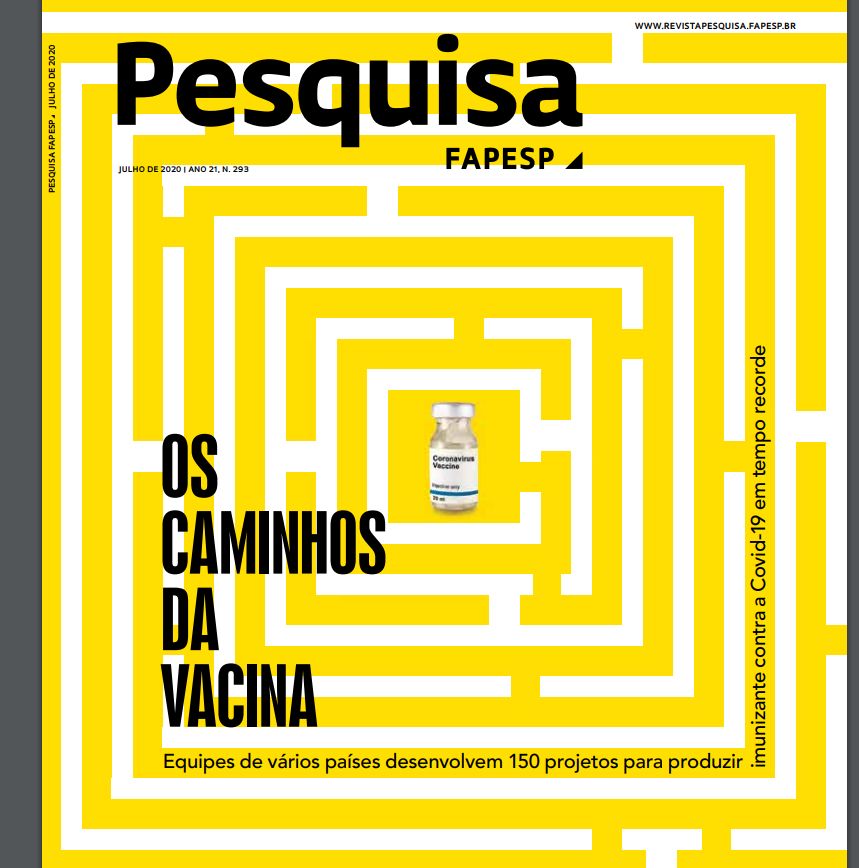 Queremos saberGilberto Gil
https://www.youtube.com/watch?v=4BJQMcELDdY

Queremos saber,O que vão fazerCom as novas invençõesQueremos notícia mais sériaSobre a descoberta da antimatériae suas implicaçõesNa emancipação do homemDas grandes populaçõesHomens pobres das cidades
Das estepes dos sertõesQueremos saber,Quando vamos terRaio laser mais baratoQueremos, de fato, um relatoRetrato mais sério do mistério da luzLuz do disco voadorPra iluminação do homemTão carente, sofredorTão perdido na distânciaDa morada do senhor
Queremos saber,Queremos viverConfiantes no futuroPor isso se faz necessário preverQual o itinerário da ilusãoA ilusão do poderPois se foi permitido ao homemTantas coisas conhecerÉ melhor que todos saibamO que pode acontecerQueremos saber, queremos saberQueremos saber, todos queremos saber
Videos FAPESP
https://revistapesquisa.fapesp.br/2019/11/11/pesquisadores-estao-sob-ameaca-como-se-proteger-resistencia-a-ciencia-ep1/
Manifesto Ciência Cidadã(Movimento Ciência Cidadã – MCC)
A Pesquisa é um bem público Pertence ao público a escolha de seus benefícios
Vivemos uma mudança de natureza dos riscos, das disparidades e dos perigos criados pelos modos dominantes de produção e de consumo. A globalização do livre mercado acentua as ameaças e pretende submeter a pesquisa e o desenvolvimento técnico às exigências do capital. Estes últimos anos, a acumulação de crises provocada por uma sociedade inspirada em uma única visão produtivista mostrou a necessidade de levar em conta outros interesses e riscos do que os até então definidos pelos atores tecno-industriais. Podemos citar algumas delas, entre muitas outras:
a fome endêmica, a insegurança alimentar; a agricultura intensiva e a exclusão dos pequenos agricultores, camponeses e comunidades tradicionais;
as enfermidades endêmicas e epidêmicas;
as explosões e radiações nucleares (Chernobyl e Fukushima);
as mortes por amianto;
a artificialização da alimentação animal e a enfermidade da "vaca louca"
os transgênicos (OGM);
os agrotóxicos;
as clonagens;
o aquecimento global;
as mudanças climáticas e migrações forçadas;
a erosão da biodiversidade;
a rarefação de águas e as estiagens severas;
as inovações tecnológicas em benefício dos mercados (biologia sintética, nanosomas, robotização);
a superexploração dos recursos naturais do planeta.
Nosso olhar sobre os embates a respeito do conhecimento evoluiu. Frequentemente surge a desconfiança dos cientistas e interrogações sobre suas responsabilidades, sendo estas o sintoma de um fenômeno mais profundo.


http://www.movimentocienciacidada.org/manifesto
Ciência AbertaSarita Albagli
O movimento pela ciência aberta deve ser pensado no contexto dos movimentos sociais que emergem em meio a mudanças nas condições de produção e circulação da informação, do conhecimento e da cultura, e que vêm desestabilizando arcabouços epistemológicos e institucionais vigentes.
O movimento pela ciência aberta, em seu formato atual, reflete, na verdade, novos modos de pensar e de exercer a cientificidade, com repercussões diretas sobre os compromissos, normas e arcabouços institucionais que interferem diretamente na prática científica e nas suas relações com a sociedade. O desenvolvimento e a difusão das plataformas infocomunicacionais, da ética hacker e da cultura livre digital reverberam nas formas de produzir e circular conhecimento e informação em ciência .
A espiral da cultura científicaCarlos Vogt
Relação ciência ↔ sociedade
Cultura científica: divulgação científica e inserção no cotidiano da sociedade dos temas da ciência e da tecnologia.
Processo que envolve o desenvolvimento científico é um processo cultural: produção, difusão entre pares e na dinâmica social do ensino e da educação, divulgação para a sociedade com vistas ao estabelecimento das relações críticas necessárias entre o cidadão e os valores culturais de seu tempo e de sua história.
Diálogo com a sociedade como parte inerente da ciência: participação ativa do cidadão no processo cultural em que a ciência e a tecnologia entram cada vez mais no cotidiano social – Sociedade do conhecimento.
RECOMENDAÇÃO DA UNESCO SOBRE CIÊNCIA ABERTA
O propósito desta Recomendação consiste em fornecer um marco internacional para políticas e práticas de ciência aberta que reconheça as diferenças disciplinares e regionais nas perspectivas de ciência aberta, leve em conta a liberdade acadêmica, as abordagens transformativas de gênero e os desafios específicos dos cientistas e outros atores da ciência aberta em diferentes países – em particular nos países em desenvolvimento – e contribua para reduzir as exclusões digitais, tecnológicas e de conhecimento existentes entre os países e dentro deles.
Esta Recomendação delineia uma definição comum, valores, princípios e padrões compartilhados para a ciência aberta em âmbito internacional e propõe um conjunto de ações que contribuem para uma operacionalização justa e equitativa da ciência aberta para todos, nos âmbitos individual, institucional, nacional, regional e internacional.
https://unesdoc.unesco.org/ark:/48223/pf0000379949_por
RECOMENDAÇÃO DA UNESCO SOBRE CIÊNCIA ABERTA
Para fins desta Recomendação, a ciência aberta é definida como um construto inclusivo que combina vários movimentos e práticas que têm o objetivo de disponibilizar abertamente conhecimento científico multilíngue, torná-lo acessível e reutilizável para todos, aumentar as colaborações científicas e o compartilhamento de informações para o benefício da ciência e da sociedade, e abrir os processos de criação, avaliação e comunicação do conhecimento científico a atores da sociedade, além da comunidade científica tradicional. Abrange todas as disciplinas científicas e todos os aspectos das práticas acadêmicas, incluindo ciências básicas e aplicadas, ciências naturais, sociais e humanas, e se baseia nos seguintes pilares-chave: conhecimento científico aberto, infraestrutura científica aberta, comunicação científica, envolvimento aberto dos atores sociais e diálogo aberto com outros sistemas de conhecimento.
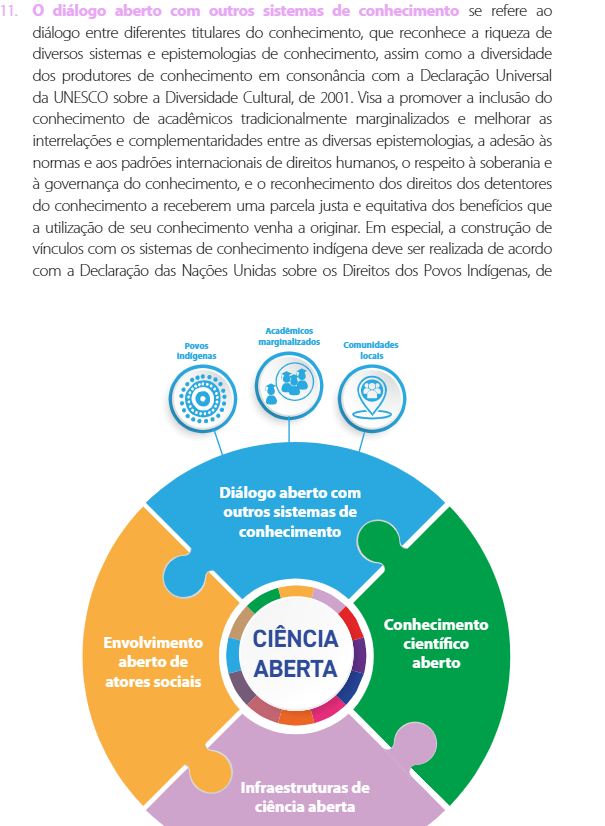 PREÂMBULOA Conferência Geral da Organização das Nações Unidas para a Educação, a Ciência e a Cultura (UNESCO), reunida em Paris, entre 9 e 24 de novembro de 2021, em sua 41ª sessão,
Reconhecendo a urgência de se enfrentar os complexos desafios ambientais, sociais e econômicos interligados para as pessoas e o planeta, incluindo pobreza, questões de saúde, acesso à educação, aumento das desigualdades e disparidades de oportunidades, aumento das lacunas nas áreas de ciência, tecnologia e inovação, esgotamento dos recursos naturais, perda de biodiversidade, degradação da terra, mudança climática, desastres naturais e causados pelo homem, conflitos crescentes e crises humanitárias relacionadas,
Reconhecendo a importância vital das áreas de ciência, tecnologia e inovação (CTI) para responder a esses desafios, fornecendo soluções para melhorar o bem-estar humano, promover a sustentabilidade ambiental e o respeito pela diversidade biológica e cultural do planeta, fomentar o desenvolvimento social e econômico sustentável e promover a democracia e a paz,
Reconhecendo também as oportunidades e o potencial oferecidos pela expansão das tecnologias de informação e comunicação (TIC) e a interconexão global para acelerar o progresso humano e promover sociedades do conhecimento, e destacando a importância de se reduzir as lacunas digitais e de CTI existentes dentro de países e regiões e entre eles,
Observando o potencial transformador da ciência aberta para reduzir as desigualdades existentes em CTI e acelerar o progresso rumo à implementação da Agenda 2030, a realização dos Objetivos de Desenvolvimento Sustentável (ODS) e ainda mais além, em particular na África, nos países menos desenvolvidos (LDCs), nos países em desenvolvimento sem litoral (LLDCs) e nos pequenos Estados insulares em desenvolvimento (SIDS),
Ciente das prioridades globais da UNESCO, a saber, igualdade de gênero e África, e da necessidade de integrar todos esses aspectos em políticas e práticas de ciência aberta, com o objetivo de combater as causas profundas das desigualdades e oferecer soluções efetivas para essa finalidade,
Considerando que práticas científicas mais abertas, transparentes, colaborativas e inclusivas, aliadas a um conhecimento científico mais acessível e verificável, sujeito a escrutínio e crítica, é um empreendimento mais eficiente que melhora a qualidade, a reprodutibilidade e o impacto da ciência e, portanto, a confiabilidade das evidências necessárias para a tomada de decisões e políticas robustas, assim como para o aumento da confiança na ciência, 
Observando também que a crise de saúde global da COVID-19 comprovou, em todo o mundo, a necessidade e a urgência de se promover um acesso equitativo à informação científica, facilitando o compartilhamento de conhecimento, dados e informações científicas, aumentando a colaboração científica e a tomada de decisões baseada na ciência e no conhecimento para responder a emergências globais e aumentar a resiliência das sociedades,
Comprometida em não deixar ninguém para trás no que diz respeito ao acesso à ciência e aos benefícios do progresso científico, garantindo que o conhecimento, os dados, os métodos e os processos científicos necessários para responder a crises globais, atuais e futuras, de saúde e de outras naturezas, estejam disponíveis de forma aberta para todos os países, de acordo com os direitos, obrigações, exceções e flexibilidades, nos termos dos acordos internacionais aplicáveis,
Afirmando os princípios da Declaração Universal dos Direitos Humanos, notadamente aqueles contidos em seus Artigos 19 e 27, bem como afirmando a Declaração das Nações Unidas sobre os Direitos dos Povos Indígenas, de 2007,
Recordando que uma das principais funções da UNESCO, como estipulado no Artigo I de sua Constituição, é manter, ampliar e difundir o conhecimento, incentivando a cooperação entre as nações em todos os ramos da atividade intelectual, incluindo o intercâmbio de publicações, objetos de interesse artístico e científico e outros materiais de informação, e criando métodos de cooperação internacional pensados para fornecer aos povos de todos os países acesso aos materiais impressos e publicados produzidos por qualquer um deles,
Com base na Recomendação da UNESCO sobre Ciência e Pesquisa Científica, de 2017, aprovada pela Conferência Geral da UNESCO em sua 39ª sessão, que reconhece, entre outros, o valor significativo da ciência como um bem comum,
Recordando também a Recomendação da UNESCO sobre Recursos Educacionais Abertos (REA), de 2019, e a Convenção Universal da UNESCO sobre Direitos Autorais, de 1971, e observando a estratégia sobre a contribuição da UNESCO para a promoção do acesso aberto à informação e à pesquisa científica, bem como a Carta da UNESCO para a Preservação do Patrimônio Digital, aprovada pela Conferência Geral da UNESCO em suas 36ª e 32ª sessões, respectivamente,
Reconhecendo também a importância dos marcos jurídicos internacionais existentes, em particular sobre os direitos de propriedade intelectual, incluindo os direitos dos cientistas a suas produções científicas,
Reconhecendo ainda que a prática da ciência aberta, fundamentada nos valores da colaboração e do compartilhamento, se baseia nos sistemas de propriedade intelectual existentes e promove uma abordagem aberta que incentiva o uso do licenciamento aberto, acrescenta materiais ao domínio público e faz uso, conforme o caso, das flexibilidades existentes nos sistemas de propriedade intelectual para ampliar o acesso e todos ao conhecimento para o benefício da ciência e da sociedade, e para promover oportunidades de inovação e participação na criação conjunta do conhecimento,
Observando ainda que já existem em todo o mundo práticas de ciência aberta que promovem abertura, transparência e inclusão, e que quantidades crescentes de resultados científicos já são de domínio público ou licenciados por meio de sistemas de licença abertos que permitem livre acesso, reutilização e distribuição do trabalho sob condições específicas, desde que seu criador receba os créditos devidos,
Recordando ainda que a ciência aberta teve origem há várias décadas como um movimento que tinha como objetivo transformar a prática científica para se adaptar às mudanças, aos desafios, às oportunidades e aos riscos da era digital e para aumentar o impacto social da ciência e, nesse sentido, observando a Declaração da UNESCO/CIC sobre a Ciência e o Uso do Conhecimento Científico, de 1999, e a Agenda Científica – Marco de Ação, a Iniciativa de Acesso Aberto de Budapeste, de 2002, a Declaração de Bethesda sobre Publicação de Acesso Aberto, de 2003, e a Declaração de Berlim sobre o Acesso Aberto ao Conhecimento nas Ciências e Humanidades, de 2003,Reconhecendo ainda as significativas evidências disponíveis quanto aos benefícios econômicos e os retornos substanciais do investimento associado às práticas e aos marcos de ciência aberta, que proporcionam inovação, pesquisa dinâmica e parcerias econômicas,
Concordando que o acesso mais amplo aos processos e resultados científicos pode melhorar a efetividade e a produtividade dos sistemas científicos, reduzindo os custos de duplicação na coleta, criação, transferência e reutilização de dados e materiais científicos, permitindo outras pesquisas com os mesmos dados, e aumentando o impacto social da ciência, multiplicando as oportunidades de participação local, nacional, regional e global no processo de pesquisa, assim como as oportunidades para a circulação mais ampla dos resultados científicos,
Reconhecendo a crescente importância dos processos científicos coletivos executados pelas comunidades de pesquisa com o uso da infraestrutura de conhecimento compartilhado para avançar em agendas de pesquisa compartilhadas que abordam problemas complexos,
Considerando que as características colaborativas e inclusivas da ciência aberta permitem que novos atores sociais se envolvam em processos científicos, inclusive por meio da ciência cidadã e participativa, contribuindo assim para a democratização do conhecimento, combatendo as informações falsas e a desinformação, abordando as desigualdades sistêmicas existentes e o isolamento da riqueza, do conhecimento e do poder, e orientando o trabalho científico para a solução de problemas socialmente relevantes, 
Reconhecendo que a ciência aberta não deve apenas fomentar um maior compartilhamento do conhecimento científico exclusivamente entre as comunidades científicas, mas também promover a inclusão e o intercâmbio de conhecimento acadêmico originário de grupos tradicionalmente sub-representados ou excluídos (como mulheres, minorias, indígenas, acadêmicos de países menos favorecidos e línguas com poucos recursos) e contribuir para reduzir as desigualdades no acesso ao desenvolvimento científico, às infraestruturas e às capacidades entre diferentes países e regiões,
Reconhecendo também que a ciência aberta respeita a diversidade de culturas e sistemas de conhecimento em todo o mundo como alicerces para o desenvolvimento sustentável, promovendo o diálogo aberto com os povos indígenas e as comunidades locais, além do respeito por detentores de conhecimento culturalmente diverso para a solução de problemas contemporâneos e estratégias emergentes para a mudança transformadora,
Levando em consideração, na adoção e na aplicação desta Recomendação, a grande diversidade de leis, regulamentos e costumes que, em diferentes países, determinam o padrão e a organização da ciência, da tecnologia e da inovação:

Adota a presente Recomendação sobre Ciência Aberta neste 23º dia de novembro de 2021;
Recomenda que os Estados-membros apliquem as disposições desta Recomendação adotando as medidas apropriadas, incluindo quaisquer medidas legislativas ou de outra natureza que sejam necessárias, em linha com a prática constitucional e as estruturas governamentais de cada Estado, para dar efeito, em suas jurisdições, aos princípios desta Recomendação; 
Recomenda também que os Estados-membros levem esta Recomendação ao conhecimento das autoridades e dos órgãos responsáveis pela ciência, tecnologia e inovação, e consultem os atores pertinentes envolvidos com a ciência aberta;
Recomenda ainda que os Estados-membros colaborem em iniciativas bilaterais, regionais, multilaterais e globais para o avanço da ciência aberta;
Recomenda que os Estados-membros informem, nas datas e das maneiras determinadas, sobre as medidas adotadas em conformidade com esta Recomendação.
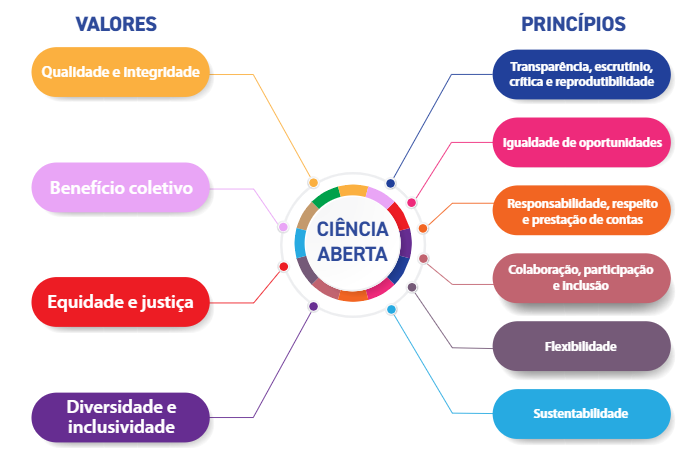 Cultura com aspasManuela Carneiro da Cunha
“O pensamento indigenista, ou seja, como os índios são pensados pelos que os regiam – políticos, administradores ou missionários -, é e sempre foi histórico. Sua historicidade significa que não intervêm na política indigenista apenas conveniências e expedientes mas todo um debate de ideias renovado a cada época por novas razões ao mesmo tempo religiosas ou filosóficas, políticas, sociais, jurídicas, em suma, todo um universo de representações...” (p.10).
“Numa surpreendente mudança de rumo ideológico, as populações tradicionais da Amazônia, que até recentemente eram consideradas como entraves ao “desenvolvimento’, ou na melhor das hipóteses como candidatas a ele, foram promovidas à linha de frente da modernidade. Essa mudança ocorreu basicamente pela associação entre essas populações e os conhecimentos tradicionais e a conservação ambiental. Ao mesmo tempo, as comunidades indígenas, antes desprezadas ou perseguidas pelos vizinhos da fronteira, transformaram-se de repente em modelos para os demais povos amazônicos despossuídos” (p.277).
Conhecimentos tradicionais são conjuntos duradouros de formas particulares de gerar conhecimentos. O conhecimento tradicional, segundo essa visão, não é necessariamente antigo. Tradicionais são seus procedimentos – suas formas, não seus referentes” (p.365)
Relações e dissensões entre saberes tradicionais e saber científico

Manuela Carneiro da Cunha
Relações e dissensões entre saberes tradicionais e saber científicoManuela Carneiro da Cunha
Enorme diferença entre os conhecimentos tradicionais e o saber científico.
O conhecimento indígena é conceitualizado como o avesso das ideias dominantes.
O conhecimento científico se afirma, por definição, como verdade absoluta, até que outro paradigma o venha a sobrepujar.
Universalidade do conhecimento científico não se aplica aos saberes tradicionais (acolhem as diferenças).
Há pelo menos tantos regimes de conhecimento tradicional quanto existem povos.
Ambos são formas de procurar saber e agir sobre o mundo. E ambos são obras abertas, inacabadas, se fazendo constantemente.
Conhecimento tradicional consiste tanto ou mais em seus processos de investigação quanto nos acervos já prontos transmitidos pelas gerações anteriores. Processos. Modos de fazer. Outros protocolos.
Tempo de experimentação
Profundas diferenças quanto à definição e ao regime.
Relações e dissensões entre saberes tradicionais e saber científicoManuela Carneiro da Cunha
O conhecimento científico é hegemônico.
É possível criar pontes entre eles?
Lógicas diferentes. Unidades conceituais/unidades perceptuais (qualidades sensíveis). Lévi-Strauss.
Lógica conceitual→ grandes conquistas tecnológicas e científicas
Lógica perceptual → descobertas, invenções e associações notáveis (fundamentado no peso das experiências visuais, auditivas e perceptivas).
O que as ciências tradicionais podem aportar à ciência? Farmacologia, medicina tradicional, saber ecológico
___________________________________________________________________
“A compreensão dos conceitos de medicina tradicional em geral, e de suas práticas médicas, em particular, pode ser útil na gênese de verdadeira inovação nos paradigmas de uso e desenvolvimento de drogas psicoativas” – Elaine Elizabetsky (p306)
Não é simples validação de conhecimentos tradicionais (condescendência), mas reconhecimento de que os paradigmas e práticas das ciências tradicionais são fontes potenciais de inovação da nossa ciência.
Um dos corolários dessa postura é que as ciências tradicionais devem continuar funcionando e pesquisando.
Relações e dissensões entre saberes tradicionais e saber científicoManuela Carneiro da Cunha
Conhecimento tradicional considerado patrimônio da humanidade até 1992 – propriedade intelectual.
Patentes
Aportes do conhecimento tradicional para a farmacologia, para a agronomia.
Biopirataria por estrangeiros e por brasileiros.
O Brasil “está perdendo uma oportunidade histórica, a de instaurar um regime de colaboração e intercâmbio respeitosos com suas populações tradicionais” (p.309).
Desenvolver ciência e tecnologia para a floresta de pé – conhecimentos tradicionais e científicos lado a lado, em interação e colaboração, não fusão. Seu valor está na diferença.
Encontrar os meios institucionais adequados para preencher três condições:
Reconhecer e valorizar as contribuições dos saberes tradicionais para o conhecimento científico;
Fazer participar as populações que as originaram nos seus benefícios;
Preservar a vitalidade da produção do conhecimento tradicional.
Enciclopédia de Medicina Tradicional MATSÉS
https://news.mongabay.com/2015/06/amazon-tribe-creates-500-page-traditional-medicine-encyclopedia/

Enciclopédia xamânica, escrita a partir da visão de mundo dos Matsés, descrevendo como os animais da floresta estão envolvidos na história natural das  plantas e conectados com as doenças. Conservação biocultural.
Enciclopédia de medicina tradicional, compilada por cinco xamãs (com ajuda da Acaté) detalha cada planta e animal utilizados pelos Matsés (Peru e Brasil) para curar uma infinidade de doenças. Escrito na língua nativa. Além do registro, garantir que o conhecimento não seja roubado por empresas e pesquisadores (biopirataria). Modelo replicável para outras comunidades indígenas. Não será traduzida, publicada ou divulgada fora de suas comunidades.
Cada entrada é classificada pelo nome da doença, com uma explicação sobre como reconhecê-la pelos sintomas, a sua causa, quais plantas usar, como preparar o medicamento e opções terapêuticas alternativas. Acompanha uma fotografia feita pelos Matsés de cada planta nas entradas da enciclopédia.
Perspectivas futuras: formar jovens; integrar serviços de saúde “ocidentais” com práticas tradicionais (sistemas de saúde duais – agentes de saúde).
Firma canadense anuncia ayahuasca em pílulasPlano de patentear extrato padronizado pode enfrentar resistência indígenaMarcelo Leite, FSPaulo, 20/12/22
A empresa Filament Health, do Canadá, mexe com vespeiros ao anunciar um extrato de vegetais com que se prepara a ayahuasca. Pelo Protocolo de Nagoya, tratado internacional sobre biodiversidade, teria de obter consentimento informado e repartir benefícios com povos indígenas, mas não divulga como isso seria feito.
Pesquisa clínica vem demonstrando terem efeito contra depressão e estresse pós-traumático, por exemplo.
A antropóloga brasileira Beatriz Labate, do Instituto Chacruna em São Francisco, considera que o projeto da Filament levanta várias questões éticas. "Houve alguma consulta prévia e informada a organizações indígenas? Há um projeto de reciprocidade ou repartição de benefícios?"
Labate aponta a realização recente no Brasil da 4ª Conferência Indígena da Ayahuasca, que reuniu mais de 35 grupos e explicitamente denunciou o patenteamento da ayahuasca e usos comerciais associados. Para a antropóloga, ainda há várias perguntas por responder:
"Quanto dinheiro está sendo dedicado a temas sensíveis e atuais como conservação das espécies naturais, apropriação cultural, justiça, equidade, extrativismo, biopirataria? De onde vêm as plantas usadas na pesquisa? Como reconciliar comercialização, medicalização e o caráter sagrado destas plantas?"
A ayahuasca, em si, não poderia ser por princípio patenteada, pois não haveria inovação digna de ser protegida por propriedade intelectual numa invenção cuja origem se perde no tempo. A Filament pode, no entanto, buscar proteção para seus métodos de extração e estabilização dos alcaloides nos vegetais que os indígenas da Amazônia foram pioneiros em combinar.
Revista FAPESPO outro lado da ayahuasca
Em testes iniciais, equipes de Natal e Ribeirão Preto avaliam ação antidepressiva de chá feito de folhas de arbusto e casca de cipó da Amazônia.
“A psiquiatria necessita de novos medicamentos porque muitos dos que existem hoje não apresentam boa eficácia contra certos casos de depressão”, afirma o psiquiatra Jaime Hallak. Ele é professor na Universidade de São Paulo em Ribeirão Preto (USP-RP) e coordena uma rede de pesquisadores que investiga o potencial terapêutico dos psicodélicos.
https://revistapesquisa.fapesp.br/o-outro-lado-da-ayahuasca/
Plantas 'professoras' ensinam a nos relacionar com a floresta, diz Jeremy Narby
https://www.youtube.com/watch?v=-5Dvn2bnA2o
2023, 12’
https://revistapesquisa.fapesp.br/2019/01/10/o-outro-lado-da-ayahuasca/
Folha de SPaulo, out/2021
“A psiquiatria pode estar à beira de uma revolução provocada pela retomada de estudos científicos sistemáticos sobre as propriedades terapêuticas de substâncias conhecidas como psicodélicos, parte delas lançada na ilegalidade a partir dos anos 1970.
As dificuldades e o tabu envolvidos no avanço da ciência psicodélica parecem cada vez mais ofuscados pelos resultados positivos de testes clínicos que apontam o potencial benefício dessas substâncias no tratamento de problemas de saúde mental tão diversos e severos quanto a depressão, o estresse pós-traumático e a dependência química.
Esse ciclo virtuoso, no qual se destaca a participação de uma geração de neurocientistas, psiquiatras e pesquisadores brasileiros, foi apelidado de renascença psicodélica e é o foco de “Psiconautas - Viagens com a Ciência Psicodélica Brasileira”, novo livro do jornalista e colunista da Folha Marcelo Leite”.
Uma história social do conhecimento IPeter Burke
Perspectiva histórica nos permite compreender o presente e pensar o futuro
Concepção do que seja conhecimento é historicamente situada (perspectiva econômica, social, política, cultural). Instituições que abriguem novas concepções do que seja o conhecimento.
Conflito, competição, permanente entre os sistemas intelectuais das elites acadêmicas e os conhecimentos alternativos.
O início do período moderno é marcado pela invenção da imprensa com tipos móveis de Guttenberg (1450), que facilitou a integração entre diferentes conhecimentos, padronizou o conhecimento. 
Período medieval europeu, os professores universitários eram quase todos membros do clero, e as universidades concentravam-se na transmissão do conhecimento, não em sua produção (p.39). A pluralidade de outros saberes era transmitida de maneira oral, o que mudou com a invenção da imprensa.
O Renascimento, e o humanismo que o caracteriza, opôs-se ao saber convencional escolástico que dominava as universidades da Idade Média. Ressurgimento da tradição clássica.
A Revolução Científica do século XVII, foi um processo de inovação intelectual que rejeitou tanto a tradição clássica como a medieval, incorporando conhecimentos alternativos ao saber estabelecido (química, botânica). A reboque disso, o monopólio da educação superior desfrutado pelas universidades foi posto à prova, e houve o surgimento de institutos de pesquisa e do pesquisador profissional. Academias, sec. XVIII, com apoio dos governantes, vão consolidando a sistematização do conhecimento, as trocas e os intercâmbios.
“Os grupos criativos, marginais e informais de um período regularmente se tornam as organizações formais, dominantes e conservadoras da próxima geração ou da seguinte” (p.51).
Período moderno: produção, coleta, armazenamento, recuperação e supressão da informação – conhecimento útil – saber gera efeitos de poder (Foucault) – poder e conhecimento se apoiando mutuamente – informações como parte ordinária do governo, exercício do controle baseado no conhecimento (coleta e sistematização das informações). Controle da vida da população, impostos, alimentá-los em tempo de fome, pestes etc. Gestão – cartografia, estatística – aumento da informação exigiu guarda e recuperação.
O lugar do conhecimento: centros e periferias
Peter Burke
O lugar do conhecimento: centros e periferiasPeter Burke
Importância dos lugares de conhecimento – produção, circulação
Distribuição espacial do conhecimento – conhecimento “válido” – lugares onde o conhecimento foi descoberto, guardado ou elaborado e daqueles para os quais era difundido.
Importância das cidades - encruzilhada e pontos de encontro
Distribuição desigual do conhecimento: viagens e encontros - dinâmico
“O que as pessoas sabiam estava relacionado ao lugar onde viviam”.
Geografia do conhecimento – micronível e macronível
Espaços de sociabilidade
Capítulo se ocupará dos fluxos do conhecimento da “periferia da Europa para seus centros” e na crescente consciência  por parte dos europeus, do mundo para além da Europa.
Centralização do conhecimento: aperfeiçoamento  na comunicação física (novos canais) e surgimento do livro impresso: economia mundial, ascensão de grandes cidades (bibliotecas), centralização do poder
Interação periferia → centro
Gabinete de Curiosidades(séculos XVI e XVII)
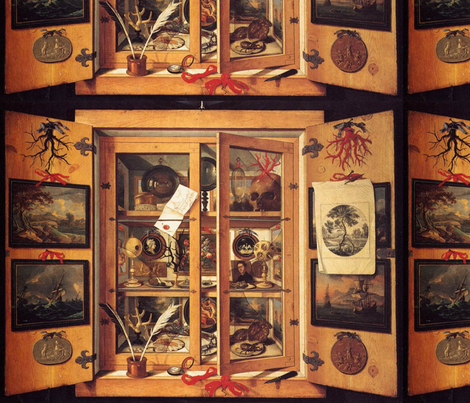 O lugar do conhecimento: centros e periferiasPeter Burke
Intercâmbio: República das Letras: comunidade do saber nos primórdios da Europa moderna – “redes de informação”.
Circulação e cooperação internacional entre essa rede de letrados - as cidades vão desempenhar importante papel como locais de encontros e troca de informações.
Entrada na Europa de grande quantidade de “conhecimentos exóticos” – trabalho de campo
Importância do comércio – portos – na difusão e troca da informação: comércio ↔ informação
Frotas traziam informações
Poder econômico e político → informação e conhecimento
Portos: Lisboa, Sevilha, Veneza (XV/XVI) – Antuérpia, Amsterdã e Londres (séc. XVII).
Grandes cidades Roma, Paris, Londres.
Lugares de conhecimento: instituições oficiais e espaços não oficiais (praças, portos, mercados)
Imigrantes e refugiados: informação - conhecimento
http://www.dailymail.co.uk/news/article-3218000/Inside-Sahara-s-abandoned-City-Libraries-Stunning-images-prosperous-town-home-oldest-Islamic-texts-danger-swallowed-sand.html
https://www.youtube.com/watch?v=DIPgHU_FGB0
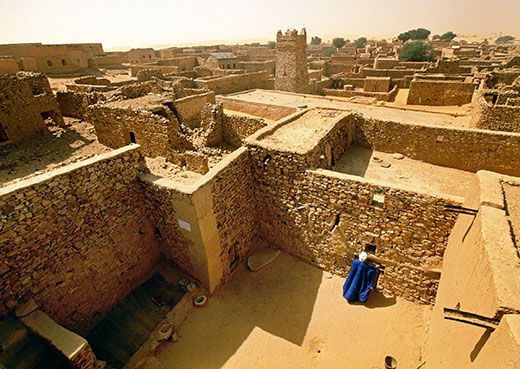 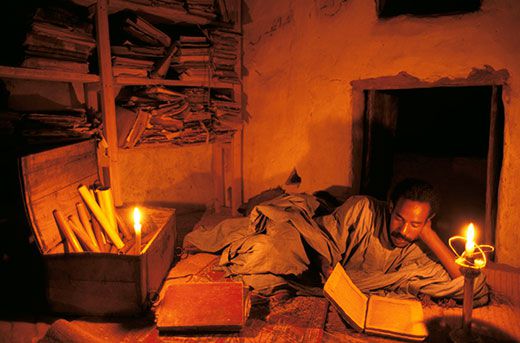 O lugar do conhecimento: centros e periferiasPeter Burke
Geografia das bibliotecas: confirma a predominância de certas cidades europeias
Cidades produzindo informações sobre si mesmas: crescente demanda por informação – lugares de circulação da informação, organização
Processamento do conhecimento: sistematização (compilar, checar, editar, traduzir, comentar, criticar, sintetizar) – produção do conhecimento por adição e adaptação às categorias reconhecidas (conhecimento das colônias).
Conhecimento redistribuído em forma impressa a partir das cidades: grandes cidades europeias eram importantes centros impressores.
“Como os europeus, os chineses e japoneses lidavam com o conhecimento exótico traduzindo-o para suas próprias categorias e encontrando um lugar para ele em seus próprios sistemas de classificação” (p.77): adaptação aos quadros de referência existentes.
Participação da sociedade para pensar futuro
1. Boaventura Sousa Santos: São possíveis outras epistemologias? Epistemologia dominante - descontextualizada – universalidade – Epistemicídio – supressão dos saberes - obliteração das diferenças culturais – consequências – alternativa: epistemologias do sul (diversidade epistemológica) – tradução intercultural – diálogo entre saberes: ecologia dos saberes. Diversidade do mundo continua desprovida de uma epistemologia adequada.
2. Manuela Carneiro da Cunha: É possível criar pontes entre os saberes tradicionais e o saber científico (reconhecidamente diferentes)? O que as ciências tradicionais podem aportar à ciência? 
“Não é simples validação de conhecimentos tradicionais (condescendência), mas reconhecimento de que os paradigmas e práticas das ciências tradicionais são fontes potenciais de inovação da nossa ciência”.
3. Peter Burke: Geografia do conhecimento – perspectiva europeia – “Epistemologia do norte” – saber/poder
como a modernidade vai definindo o que é conhecimento, as formas dominantes de conhecimento - distribuição espacial do conhecimento – conhecimento “válido” – lugares onde o conhecimento foi descoberto, guardado ou elaborado e daqueles para os quais era difundido →fluxos do conhecimento da “periferia da Europa para seus centros” → crescente consciência  por parte dos europeus, do mundo para além da Europa. Centralização do conhecimento.
Valorizar a diversidade da língua portuguesa, celebrá-la como elemento fundamental e fundador da cultura e aproximá-la dos falantes do idioma em todo o mundo. Foi com esses objetivos que nasceu o Museu da Língua Portuguesa; os mesmos objetivos com os quais ele renasce, em 2021, após sua reconstrução no edifício da Estação da Luz.
https://www.museudalinguaportuguesa.org.br/
Nhe’ẽ Porã: Memória e Transformação“Língua é pensamento, língua é espírito, língua é uma forma de ver o mundo e apreciar a vida” Daiara Tukanohttps://www.youtube.com/watch?v=VV7m3e8aVSE
UTOPIA BRASILEIRA: Darcy Ribeiro, 100 anosSesc 24 de maio, 5º andar
https://www.youtube.com/watch?v=R1lM4gmis2E

Sesc 24 de maio: edifício sede da antiga Mesbla. Projeto de Paulo Mendes da Rocha, inaugurado em 2017